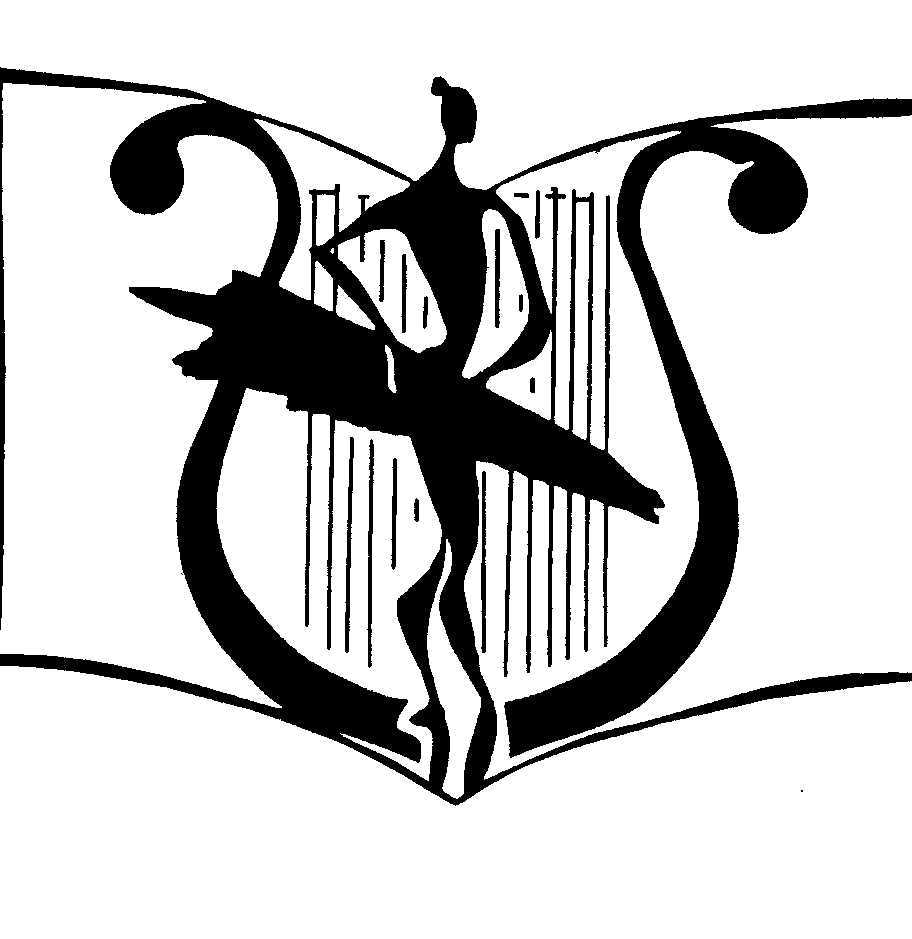 Реализация модели исторического просвещения «История вокруг нас» через групповые проекты классов (содержательное наполнение рабочей тетради по курсу внеурочной деятельности «Этнография народов Южного Урала»
МБОУ «Гимназия №10 г. Челябинска»
Фольмер Анатолий Александрович
г. Челябинск
2024 год
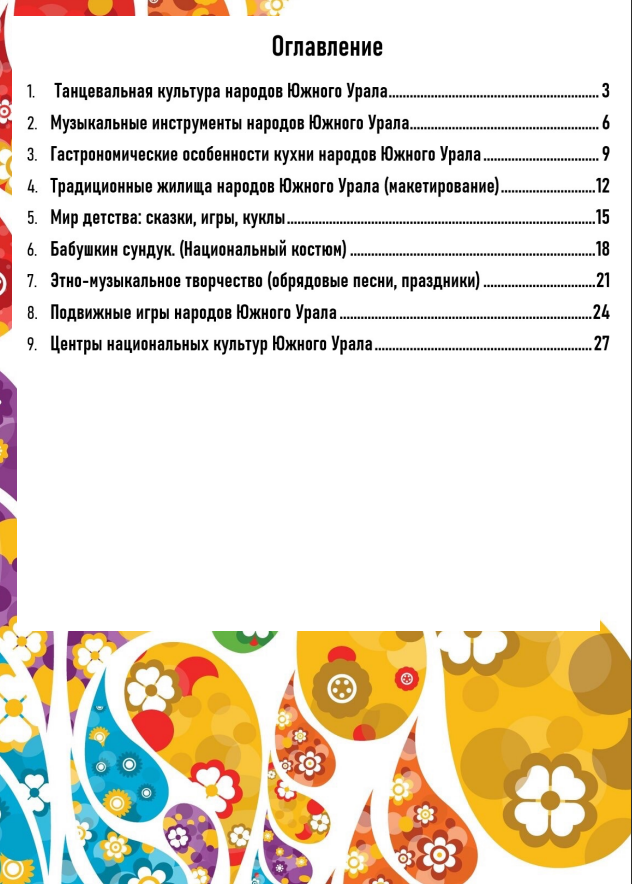 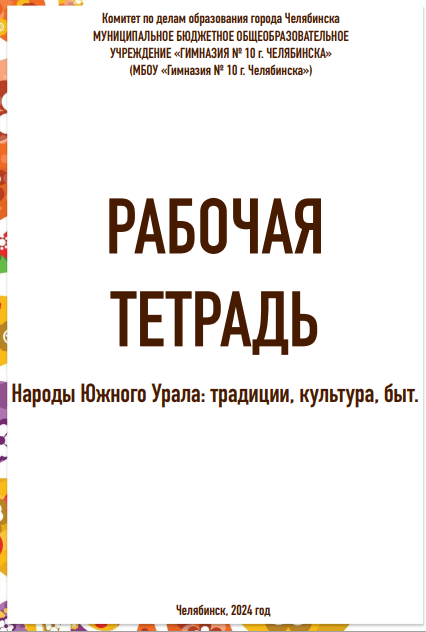 «Лига добрых дел. Историческое просвещение»
«Лига добрых дел. Историческое просвещение»
«Лига добрых дел. Историческое просвещение»
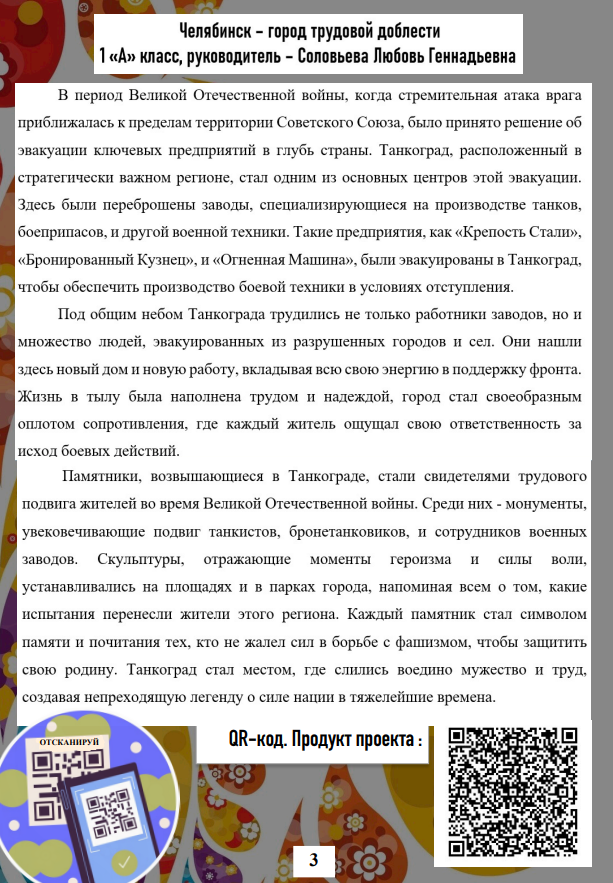 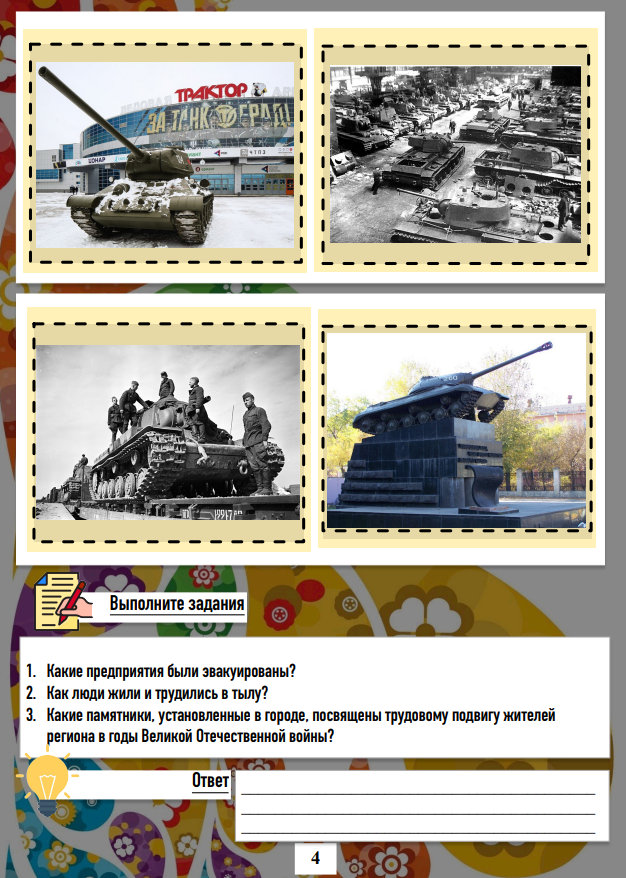 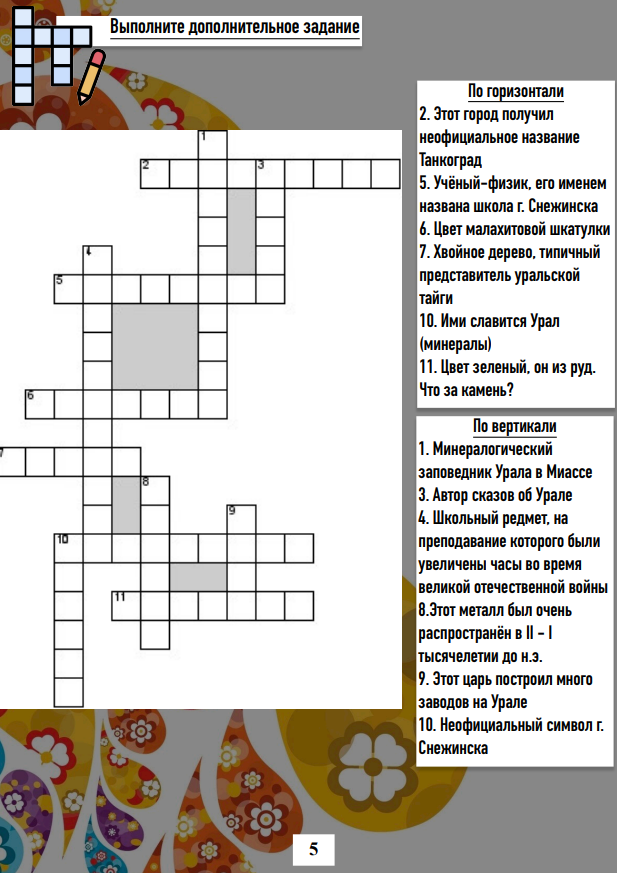 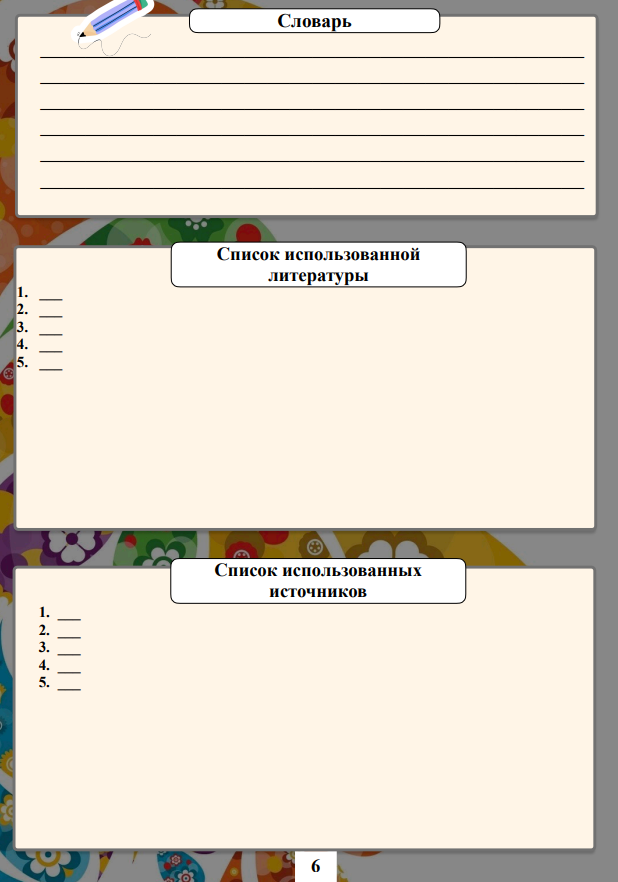 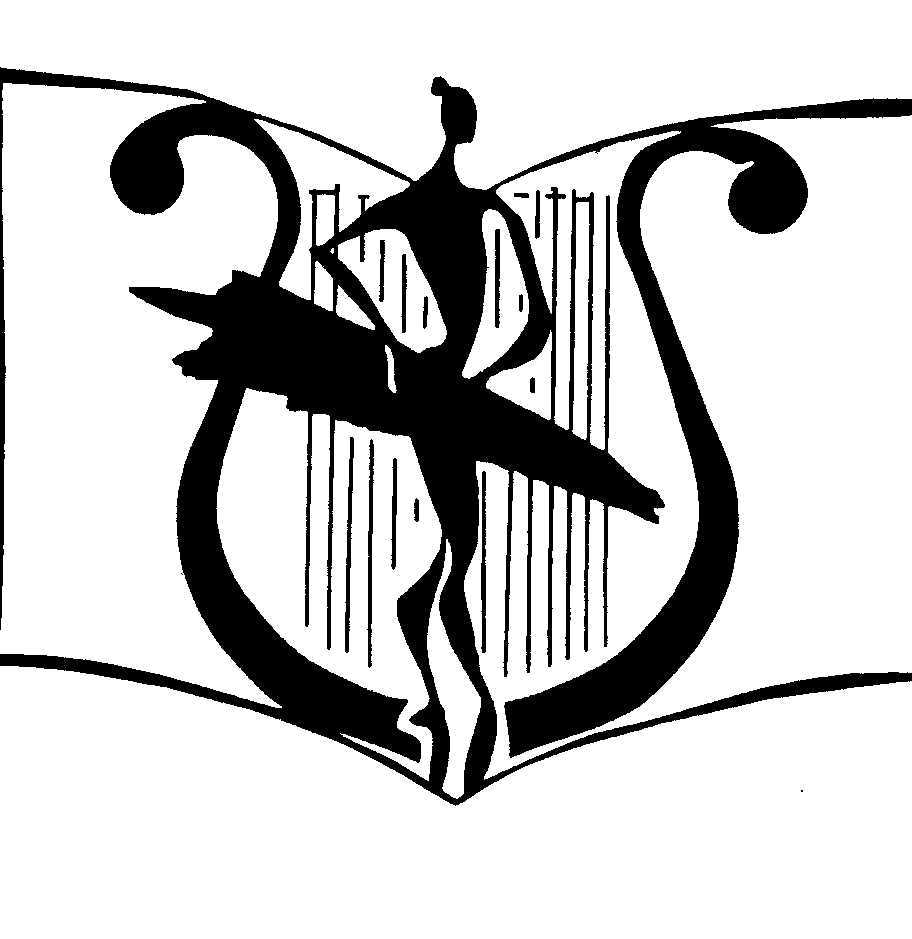 Реализация модели исторического просвещения «История вокруг нас» через групповые проекты классов (содержательное наполнение рабочей тетради по курсу внеурочной деятельности «Этнография народов Южного Урала»
МБОУ «Гимназия №10 г. Челябинска»
Фольмер Анатолий Александрович
г. Челябинск
2024 год